Skolkovo Innovation Center

Nov 19, 2011
Why Skolkovo?
Normal Technology Life Cycle
Private Equity

IPOs
Large Corporates


Commoditization of Technology
Technology maturity / market acceptance
Entrepreneurs
Mid
Late
Early
Basic Research
Applied Research
VC
Time
2
Why Skolkovo?
Current Russian Situation
The gap:
Research not linked to market
Little early-stage financing or services
Result: weak commercialization
Private Equity

IPOs
Large Corporates


Commoditization of Technology
Technology maturity / market acceptance
Entrepreneurs
Mid
Late
Early
Basic Research
Applied Research
VC
Time
3
+ a few more gaps
Practices of sponsored research
Culture of entrepreneurship
Institutional environment
R&D infrastructure

> Low productivity + brain drain
4
Skolkovo City
5
Skolkovo City
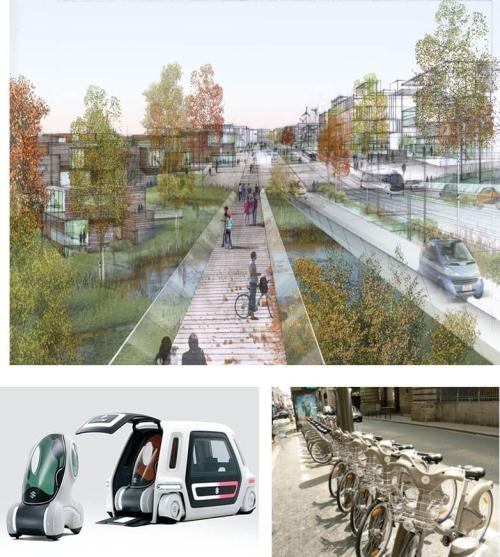 Key figures:

400 hectares 
10 000 residents
26 000 total employed
6 000 professional jobs

Pedestrian-oriented master plan
Sustainable design, LEED certified

2014 completion date (phase 1)
6
Special economic regime
No VAT or profit tax for 10 years
14% unified social tax rate (vs. normal 34%)
Refund of customs duties and VAT on imported equipment
Own customs service; simplified migration law
7
5 thematic areas = Ru modernization priorities
Energy:  efficiency, saving, new energy technologies
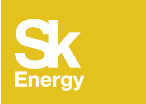 IT:   software, engineering, devices
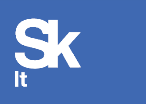 Biomed:  biotech, drugs, devices
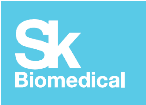 Space:  telecom, navigation, imaging, life systems
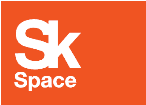 Nuclear:  medicine, energy, materials
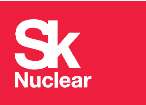 8
Key elements of Skolkovo ecosystem
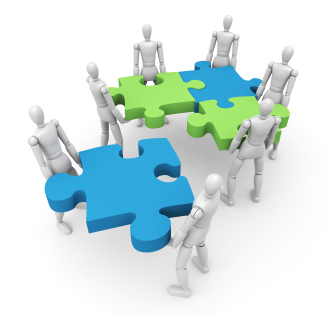 University+

Startups

Corporate R&D centers
VC funds

Moscow School of Management
9
Technopark supporting startups
Infrastructure
Skolkovo Funds
Clusters
Skolkovo Institute
Corporate services
Funding
Other
Universities
Coaching & training
Market assistance
Spin-off center
External venture funds
Technopark
10
Corporate partners
Russian companies
International companies
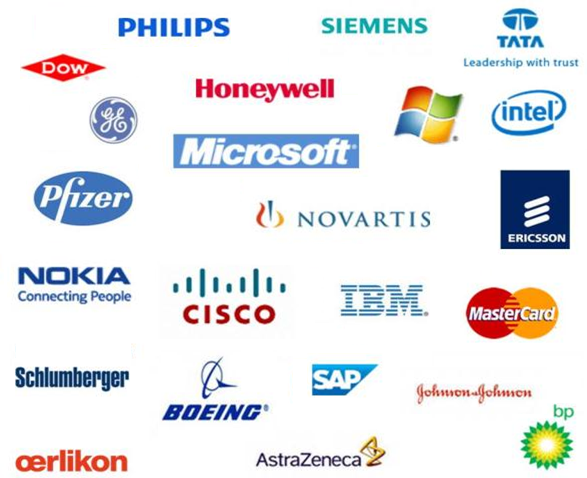 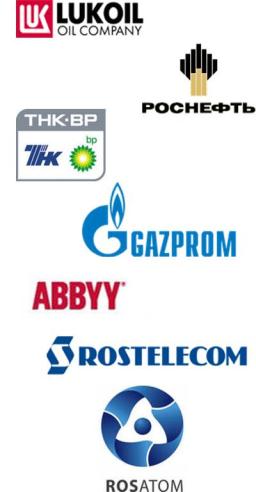 11
The role of corporate partners
Create and operate R&D centers in Skolkovo
Evaluate Skolkovo’s pipeline of promising technologies & advise on strategy
Co-invest in promising Skolkovo start-ups
Offer early commercialization opportunities to Skolkovo startups
Fund research at SkTech
12
Skolkovo Institute of Science and Technology
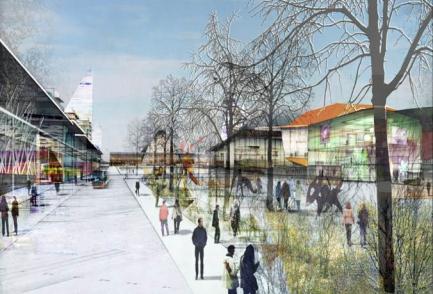 World’s first graduate university to fully-integrate research, education, innovation and entrepreneurship
1200 graduate students and 200 faculty by 2018
5 programs, 15 multi-university research centers
Source of expertise in Skolkovo
Source of high-caliber talent
Strategic partner:
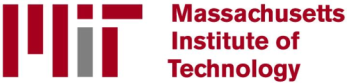 13
Skolkovo Institute: negotiations
MIT faculty
Ru academics
Ru management and legal
Government
Role of faculty in the US
Distribution of faculty time (1/3 spent pitching)
Need of a model
Services contract, quantity v quality bureaucratic control
Gap between capacity to deliver and capacity to assimilate
Quality v speed (political logic)
Interdisciplinarity; complex collaborations
…
Pride
Distance to power
Trust
Cultural bias?
How do we deal with it in Skolkovo?
14
Engineering system: Skolkovo Environment / Culture
15
Skolkovo Environment / Culture
Innovation ecosystems: success factors and mechanisms. Engineering systems

Architecture > infrastructure > institutions > institutes > governance
:: frameworks – life is in between
Experience, attractiveness
Communities
Behaviours: types and efficiency/effectiveness
Qualities of the ecosystem
Mindset
Culture
Values

Dynamics
Equilibrium
16
17
The solution?
Close the gap with tools for efficient commercialization
Skolkovo “Ecosystem”
Skolkovo Institute
Large Corporates


Commoditization of Technology
Innovation Center
5 clusters
Technopark
Key partners
Technology maturity / market acceptance
Entrepreneurs
VC
Venture Capital
Mid
Early
Basic Research
Applied Research
Late
City Infrastructure
Time
18
Mission
Skolkovo is a strategic development initiative to:
Develop human capital through world-class research and education
Diversify and grow Russia’s economy through innovation and entrepreneurship
Integrate Russia into global networks of technology and knowledge exchange
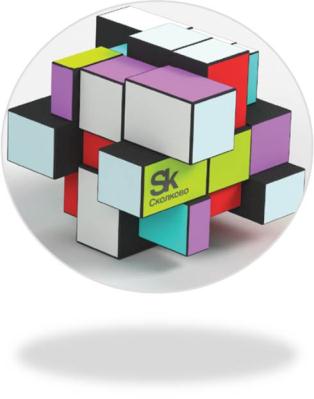 19
Guiding principles
Open, transparent, and fair: essential to attract world-class talent, institutions and businesses
International standards
Maximum private sector participation
Self-sustaining over time
Physical and virtual layers
20
What Skolkovo is, what Skolkovo is not
We provide financial grants

We are non-profit

We finance and support R&D and early-stage companies

We are a platform for international collaboration in R&D and technology transfer

We support and finance both Russian and international innovation
We are not an investment fund;  we do not invest, take equity stakes or board seats

We don’t finance production or advanced commercial activity

We are not a sales agent 



We are not limited to Russian technology; our mandate is to enhance 2-way tech transfer
21
Skolkovo Environment / Culture: open questions
Mixed communities v compartmentalized
Open to external audiences v closed
22
Skolkovo City
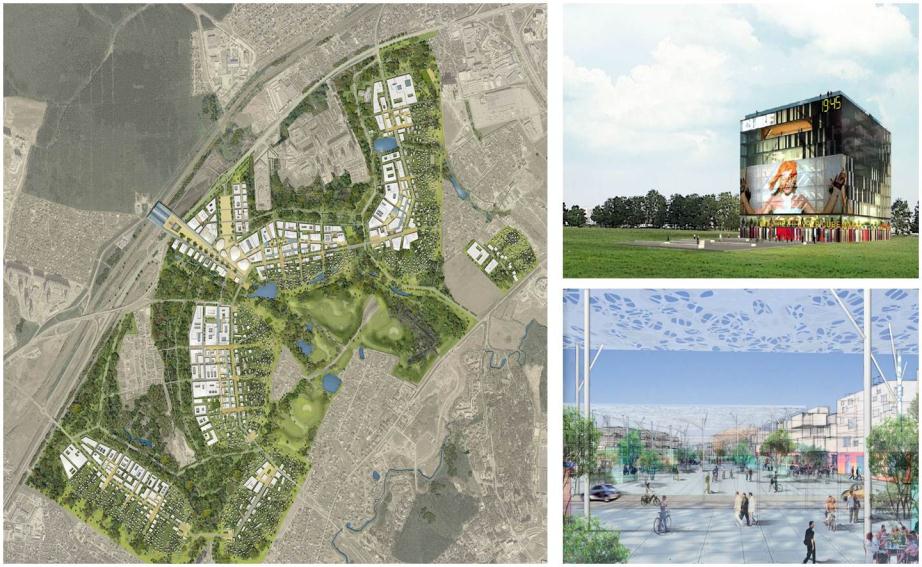 23